Computer Architecture and Operating SystemsLecture 2: Data Representation
Andrei Tatarnikov
atatarnikov@hse.ru 
@andrewt0301
0
1
0
1.1V
0.9V
0.2V
0.0V
Everything is Bits
Each bit is 0 or 1
By encoding/interpreting sets of bits in various ways
Computers determine what to do (instructions)
… and represent and manipulate numbers, sets, strings, etc…
Why bits? Electronic implementation
Easy to store with bistable elements
Reliably transmitted on noisy and inaccurate wires
2
Number Systems
Decimal numbers



Binary numbers
3
Powers of Two
20 = 1
21 = 2
22 = 4
23 = 8
24 = 16
25 = 32
26 = 64
27 = 128
Handy to memorize up to 210
28  = 256
29  = 512
210 = 1024
211 = 2048
212 = 4096
213 = 8192
214 = 16384
215 = 32768
4
Number Conversion
Decimal to binary conversion:
Convert 100112 to decimal
16×1 + 8×0 + 4×0 + 2×1 + 1×1 = 1910


Decimal to binary conversion:
Convert 4710 to binary
32×1 + 16×0 + 8×1 + 4×1 + 2×1 + 1×1 = 1011112
5
Binary Values and Range
N-digit decimal number 
How many values? 10N
Range?  [0, 10N - 1]
Example: 3-digit decimal number: 
103 = 1000 possible values
Range: [0, 999]
N-bit binary number
How many values? 2N
Range: [0, 2N - 1]
Example: 3-digit binary number:
23 = 8 possible values
Range: [0, 7] = [0002 to 1112]
6
Hexadecimal Numbers
Base 16
Shorthand for binary
7
Hexadecimal to Binary Conversion
Hexadecimal to binary conversion:
Convert 4AF16 (also written 0x4AF) to binary
0100 1010 11112

Hexadecimal to decimal conversion:
Convert 4AF16 to decimal
162×4 + 161×10 + 160×15 = 119910
8
Bits, Bytes, Nibbles…
Bits


Bytes & Nibbles


Bytes
9
Encoding Byte Values
Byte = 8 bits
Binary 000000002 to 111111112
Decimal: 010 to 25510
Hexadecimal 0016 to FF16
Base 16 number representation
Use characters ‘0’ to ‘9’ and ‘A’ to ‘F’
Write FA1D37B16 in C as
0xFA1D37B
0xfa1d37b
10
Example Data Representations
11
00•••0
FF•••F
• • •
Byte-Oriented Memory Organization
Programs refer to data by address
Conceptually, envision it as a very large array of bytes
In reality, it’s not, but can think of it that way
An address is like an index into that array
and, a pointer variable stores an address
Note: system provides private address spaces to each “process”
Think of a process as a program being executed
So, a program can clobber its own data, but not that of others
12
Machine Words
Word is a native unit of information handled by computer
Any computer has a “Word Size”
Nominal size of integer-valued data
and of addresses
Until recently, most machines used 32 bits (4 bytes) as word size
Limits addresses to 4GB (232 bytes)
Increasingly, machines have 64-bit word size
Potentially, could have 18 EB (exabytes) of addressable memory
That’s 18.4 X 1018
Machines still support multiple data formats
Fractions or multiples of word size
Always integral number of bytes
13
32-bit
Words
64-bit
Words
0000
0000
Bytes
Addr.
0000
Addr 
=
??
0001
0002
0004
Addr 
=
??
0003
0004
Addr 
=
??
0005
0008
0006
0008
0007
0008
Addr 
=
??
0009
0012
0010
Addr 
=
??
0011
0012
Addr 
=
??
0013
0014
0015
Word-Oriented Memory Organization
Addresses Specify Byte Locations
Address of first byte in word
Addresses of successive words differ by 4 (32-bit) or 8 (64-bit)
14
Byte Ordering
How are the bytes within a multi-byte word ordered in memory?
Conventions
Big Endian: Sun, PPC Mac, Internet
Least significant byte has highest address
Little Endian: x86, ARM processors running Android, iOS, and Windows, RISC-V
Least significant byte has lowest address
15
01
23
45
67
67
45
23
01
0x100
0x101
0x102
0x103
0x100
0x101
0x102
0x103
45
67
01
23
67
01
23
45
Byte Ordering Example
Example
Variable x has 4-byte value of 0x01234567
Address given by &x is 0x100
Big Endian
Little Endian
16
Encoding Integers
C short 2 bytes long
Unsigned
Signed (two’s complement)
Sign Bit
Sign Bit
For 2’s complement, most significant bit indicates sign
0 for nonnegative
1 for negative
17
Two-complement Encoding Example
x =    15213: 00111011 01101101
  y =  -15213: 11000100 10010011
18
Boolean Algebra
Developed by George Boole in 19th Century
Algebraic representation of logic
Encode “True” as 1 and “False” as 0
Or
 A|B = 1 when either A=1 or B=1
And
 A&B = 1 when both A=1 and B=1
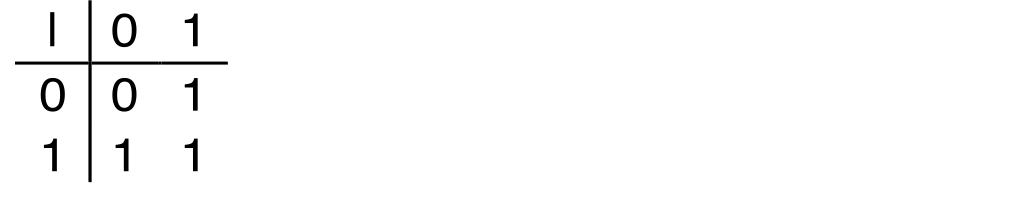 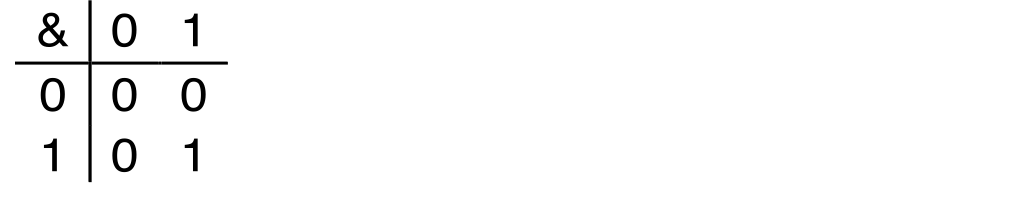 Not
 ~A = 1 when A=0
Exclusive-Or (Xor)
 A^B = 1 when either A=1 or B=1, but not both
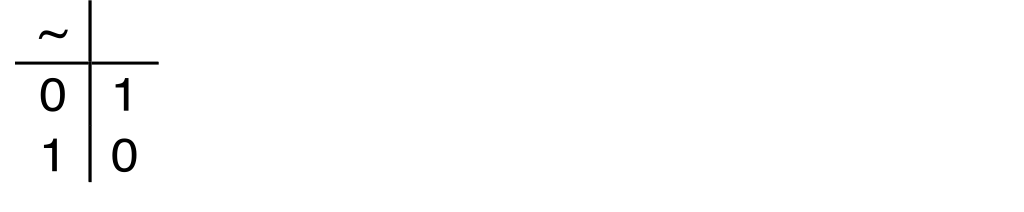 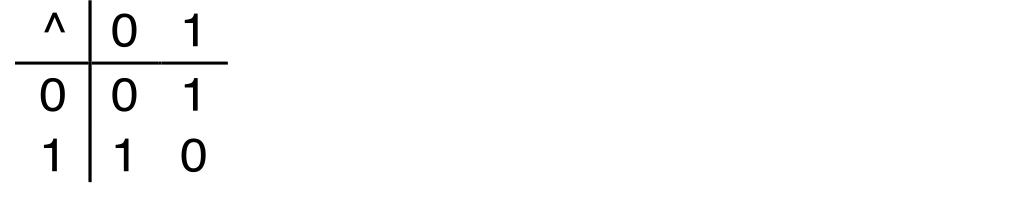 19
Bitwise Operations
Operate on Bit Vectors
 Operations applied bitwise



 All of the Properties of Boolean Algebra Apply
~ 01010101
   10101010
01101001
& 01010101
   01000001
01101001
^ 01010101
   00111100
01101001
| 01010101
   01111101
20
Logic Operations
Operations &&, ||, !
Different from similar bitwise operations
View 0 as “False”
Anything nonzero as “True”
Always return 0 or 1
Early termination
Examples (8-bit data type)
!0x41                =>    0x00
!0x00                =>    0x01
!!0x41               =>    0x01
0x69 && 0x55  =>   0x01
0x69 || 0x55    =>   0x01
21
Sign-Extension
Extend number from N to M bits (M > N)
Sign bit is copied to most significant bits
Number value is same
Example 1:
4-bit representation of 3 = 0011
8-bit sign-extended value: 00000011
Example 2:
4-bit representation of -5 = 1011
8-bit sign-extended value:  11111011
22
Zero-Extension
Extend number from N to M bits (M > N)
Zeros are copied to most significant bits
Value changes for negative numbers
Example 1:
4-bit value =                                  0011 = 310
8-bit zero-extended value: 00000011 = 310
Example 2:
4-bit value =                                  1011 = -510
8-bit zero-extended value: 00001011 = 1110
23
Arith. >> 2
Arith. >> 2
01100010
00010000
00011000
00011000
10100010
00010000
00101000
11101000
00010000
00010000
00011000
00011000
00011000
00011000
00010000
00101000
11101000
00010000
00101000
11101000
Log. >> 2
Log. >> 2
<< 3
<< 3
X
X
Shift Operations
Left Shift: 	x << y
Shift bit-vector x left y positions
Throw away extra bits on left
Fill with 0’s on right
Right Shift: 	x >> y
Shift bit-vector x right y positions
Throw away extra bits on right
Logical shift
Fill with 0’s on left
Arithmetic shift
Replicate most significant bit on left
Undefined Behavior
Shift amount < 0 or ≥ word size
24
Integer Addition
Decimal



Binary
Carries
11   
    3734	
+  5168
    8902
Carries
11   
    1011	
+  0011
    1110
25
Integer Addition with Overflow
Digital systems operate on a fixed number of bits
Overflow: result is too big to fit in the bit size
Example: 11 + 6 = 17 (or 1 if the bit size limit is 4):
111   
    1011	
+  0110
  10001
26
Integer Negation
Negations means: complement and add 1
  Complement means 1 → 0, 0 → 1
X + ~X = 1111…1112 = -1
~X + 1 = -X
x = 15213
x = 0
27
Integer Subtraction
Add negation of second operand
Example: 7 – 6 = 7 + (–6)
	+7:	0000 0000 … 0000 0111–6:	1111 1111 … 1111 1010+1:	0000 0000 … 0000 0001
Overflow if result out of range
Subtracting two +ve or two –ve operands, no overflow
Subtracting +ve from –ve operand
Overflow if result sign is 0
Subtracting –ve from +ve operand
Overflow if result sign is 1
28
Mapping Between Signed & Unsigned
Mappings between unsigned and two’s complement numbers: 
Keep bit representations and reinterpret
Unsigned
Two’s Complement
T2U
x
ux
T2B
B2U
X
Maintain Same Bit Pattern
Two’s Complement
Unsigned
U2T
ux
x
U2B
B2T
X
Maintain Same Bit Pattern
29
=
+/- 16
Mapping Signed  Unsigned
30
Any Questions?
.text
__start:	addi t1, zero, 0x18
		addi t2, zero, 0x21
cycle:	beq t1, t2, done
		slt t0, t1, t2
		bne t0, zero, if_less
		nop
		sub t1, t1, t2
		j cycle
		nop
if_less:	sub t2, t2, t1
		j cycle
done:		add t3, t1, zero
31